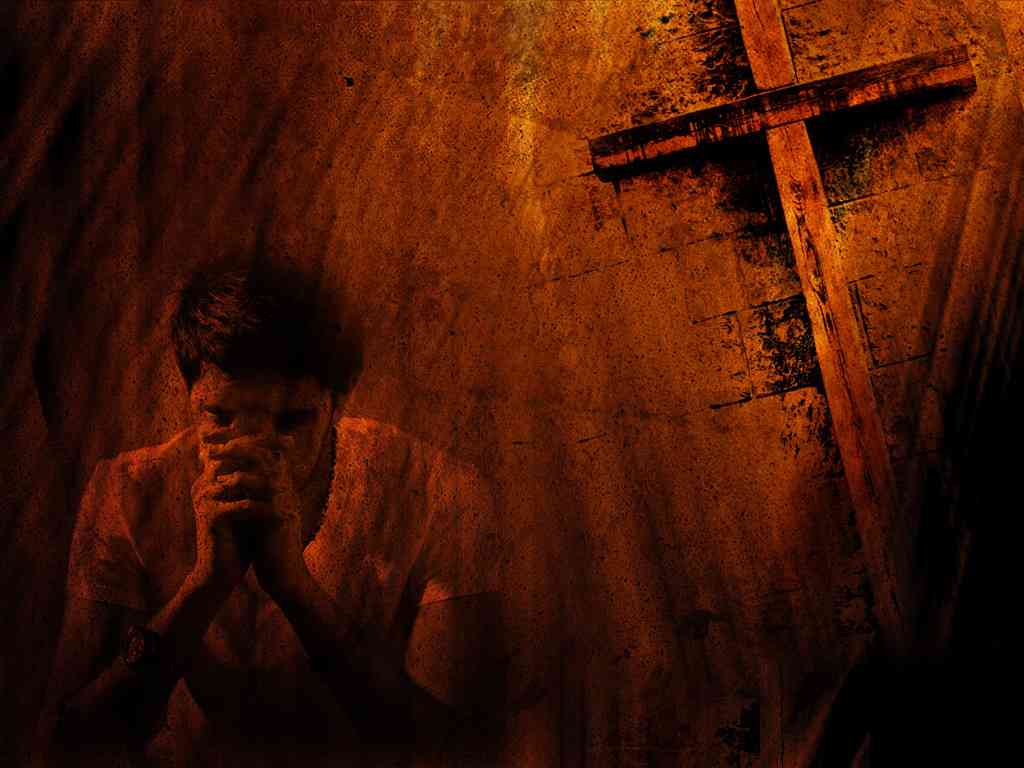 Teach Us to Pray
Worship and Confession
Matthew 6:9-15
Worship
Worship
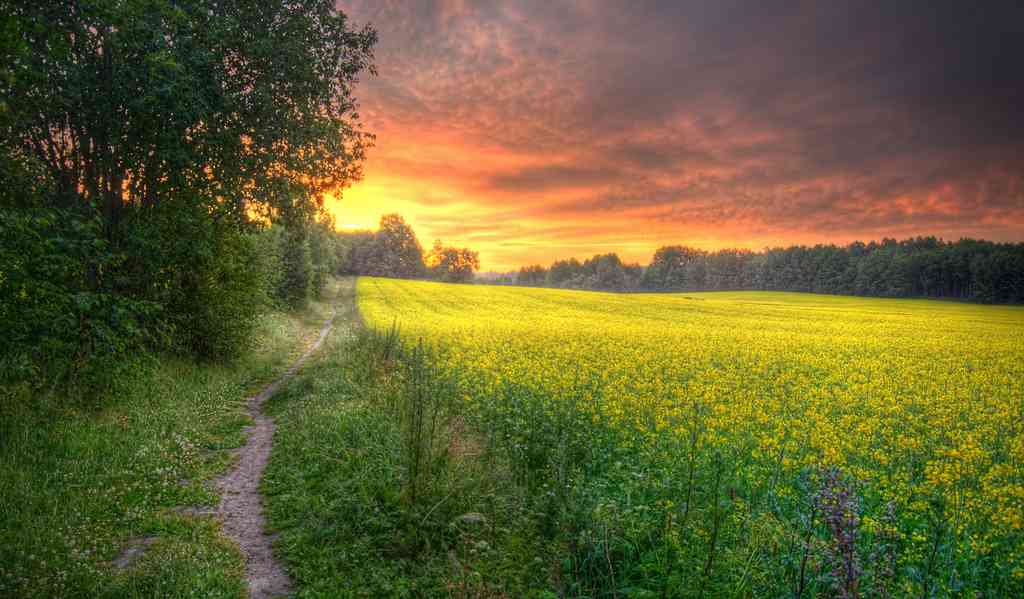 Begin in Worship..
Adoration & Praise
Thanksgiving
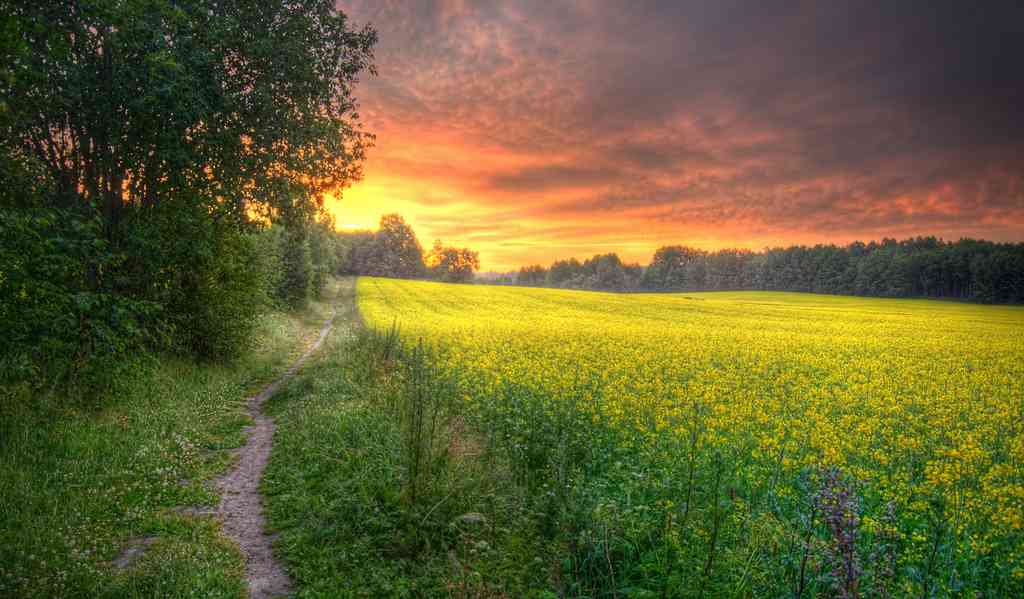 Praise is becoming ..
Psalms 33:1  Rejoice in the Lord, O you righteous! For praise from the upright is beautiful.
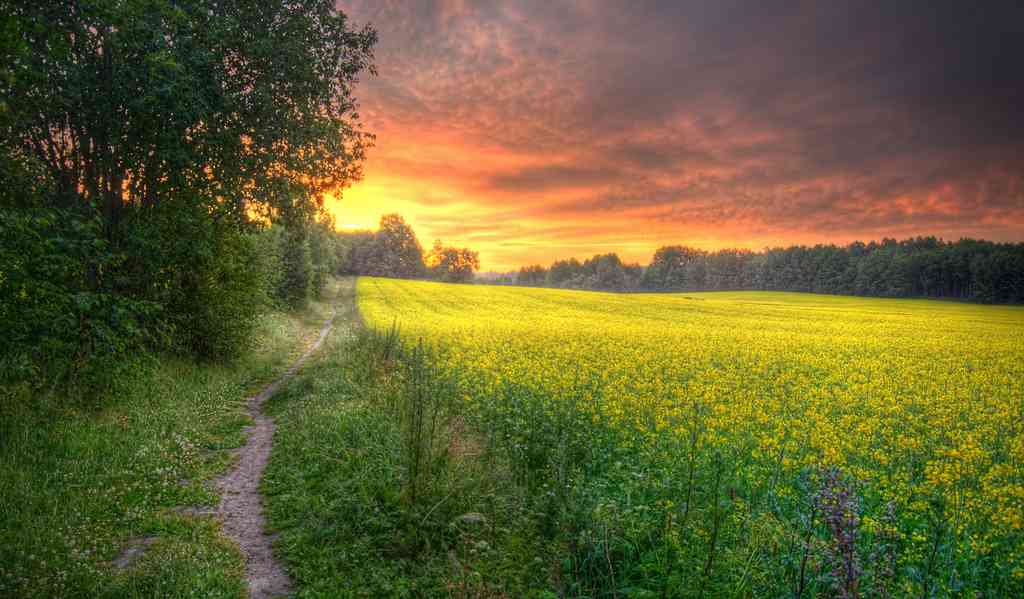 Praise Him continually..
Psalms 34:1-3  I will bless the Lord at all times; His praise shall continually be in my mouth. 2 My soul shall make its boast in the Lord; the humble shall hear of it and be glad. 3 Oh, magnify the Lord with me, and let us exalt His name together.
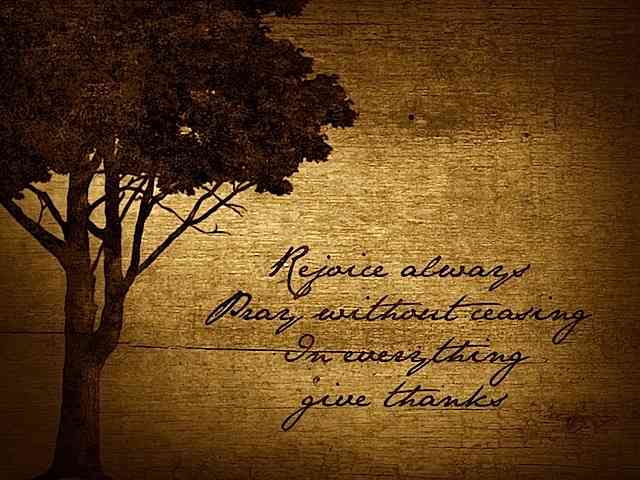 In everything give thanks ..
1 Thessalonians 5:16-18  Rejoice always, 17 pray without ceasing, 18 in everything give thanks; for this is the will of God in Christ Jesus for you.
The homemaker’s prayer..
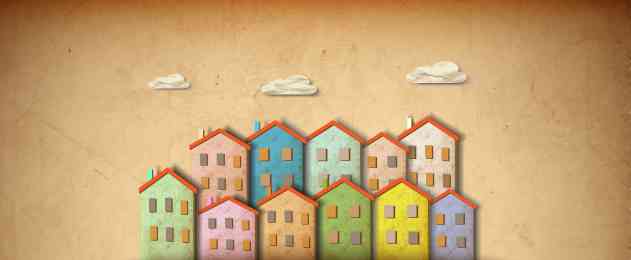 Turn even adverse circumstances into prayers of thanksgiving to God ..
Pray like little children..
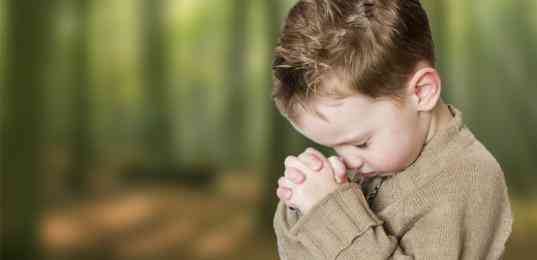 “Count your many blessings .. Name them one by one..”
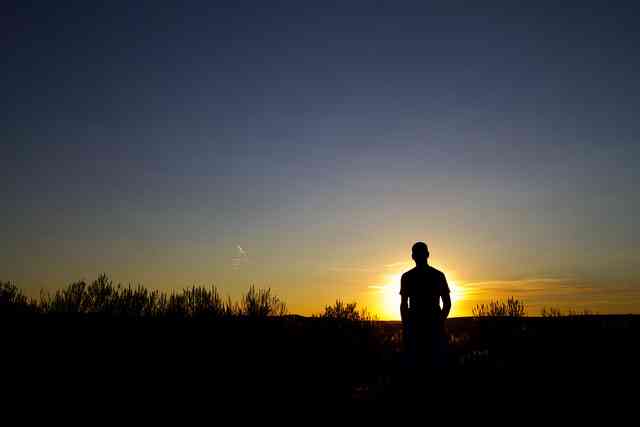 The highest form of praying..
"Praise lies on a higher plane than thanksgiving. When I give thanks my thoughts still circle about me. But in praise my soul climbs to self forgetting adoration, seeing and praising only the majesty of God and His power, grace, and redemption."  O. Hallesby
Completely selfless .. no petitions, no wants … only adoration and praise
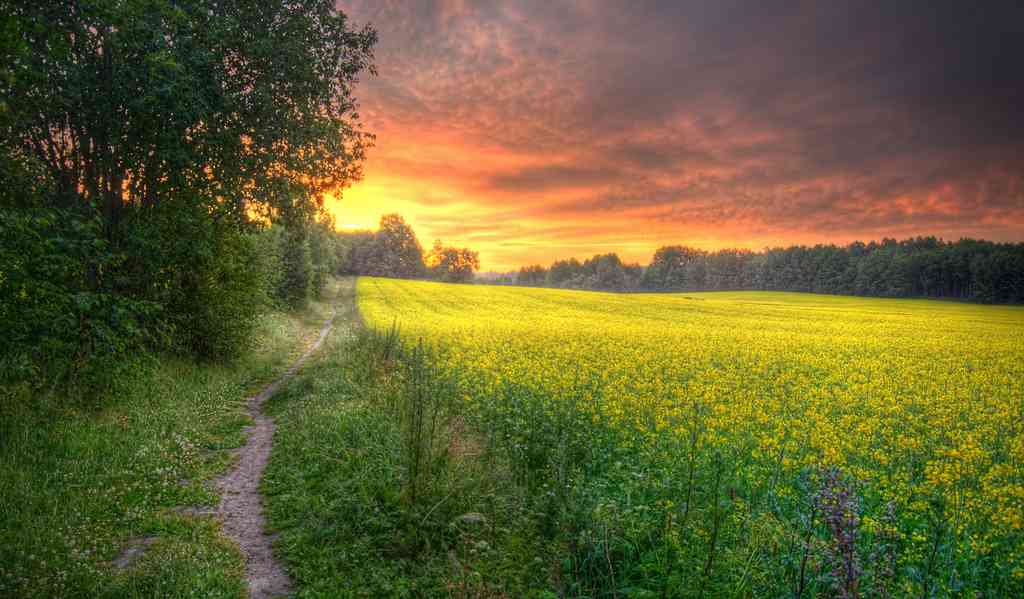 Scriptural examples..
2 Chronicles 20:6 "O Lord , the God of our fathers, art Thou not God in the heavens? And art Thou not ruler over all the kingdoms of the nations? Power and might are in Thy hand so that no one can stand against Thee.
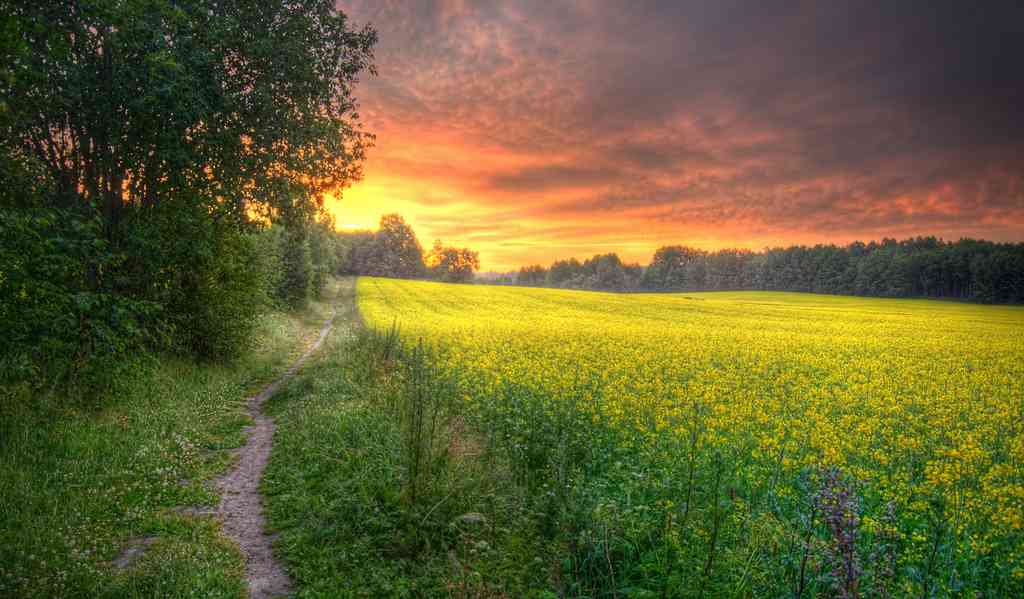 Scriptural examples..
2 Samuel 22:1-4 "The Lord is my rock and my fortress and my deliverer; 3 The God of my strength, in whom I will trust; My shield and the horn of my salvation, My stronghold and my refuge; My Savior, You save me from violence. 4 I will call upon the Lord, who is worthy to be praised; So shall I be saved from my enemies. 
31-32 As for God, His way is perfect; The word of the Lord is proven; He is a shield to all who trust in Him. For who is God, except the Lord? And who is a rock, except our God?
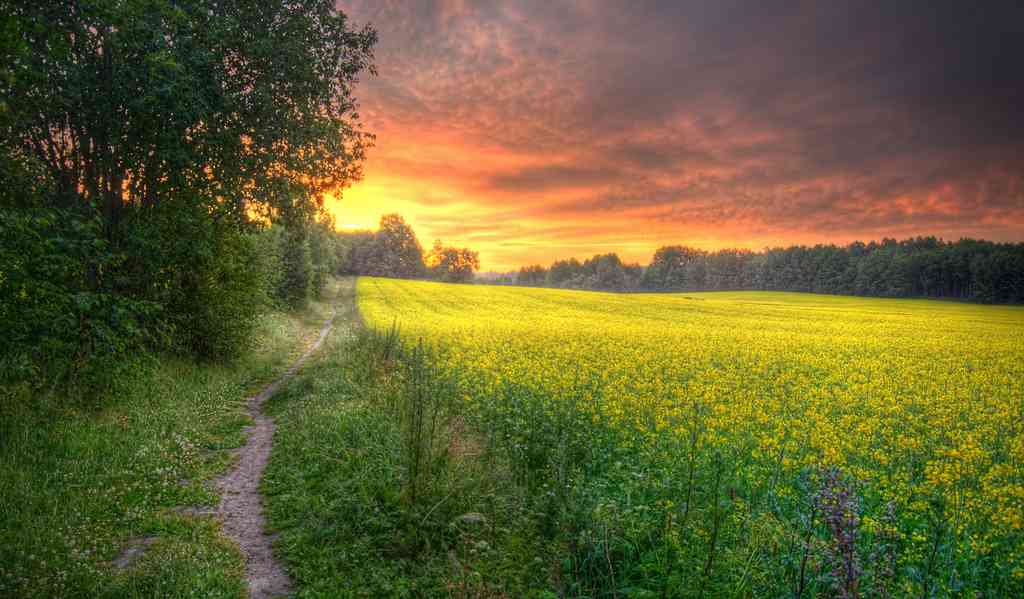 N.T. examples of praise..
1 Timothy 1:17 Now to the King eternal, immortal, invisible, to God who alone is wise, be honor and glory forever and ever. Amen. 
 Revelation 4:8-11: "Holy, holy, holy, Lord God Almighty, Who was and is and is to come!" 11 "You are worthy, O Lord, To receive glory and honor and power; For You created all things, And by Your will they exist and were created."
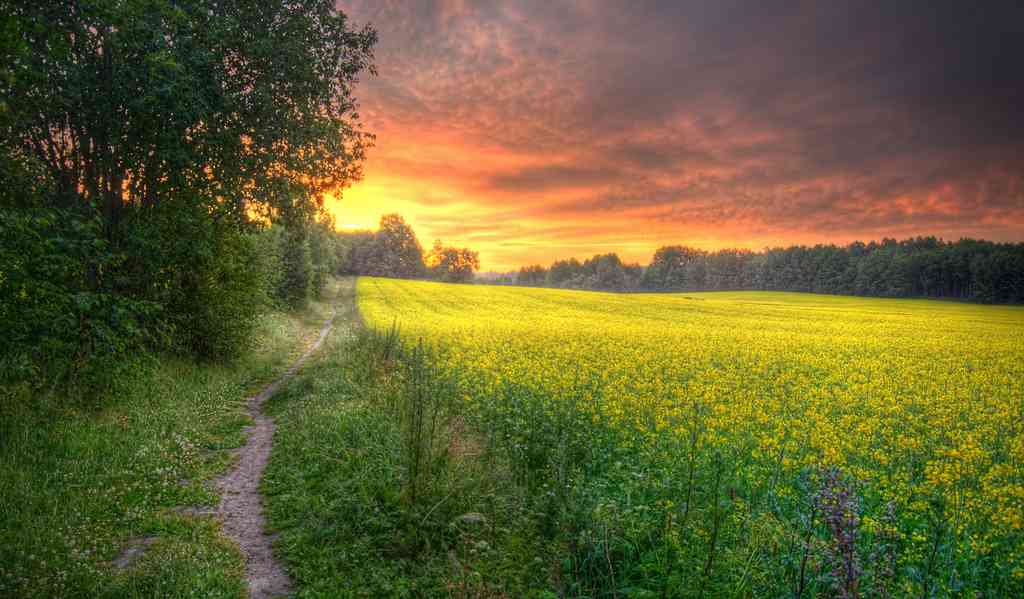 Suggestions for praise..
Begin sentences with THOU or YOU..
Use His various names …
Creator … for His love
Redeemer .. The Almight
The Rock of our Salvation.. Strong Deliverer
Use scriptures in your praise
Sing to Him in private prayer
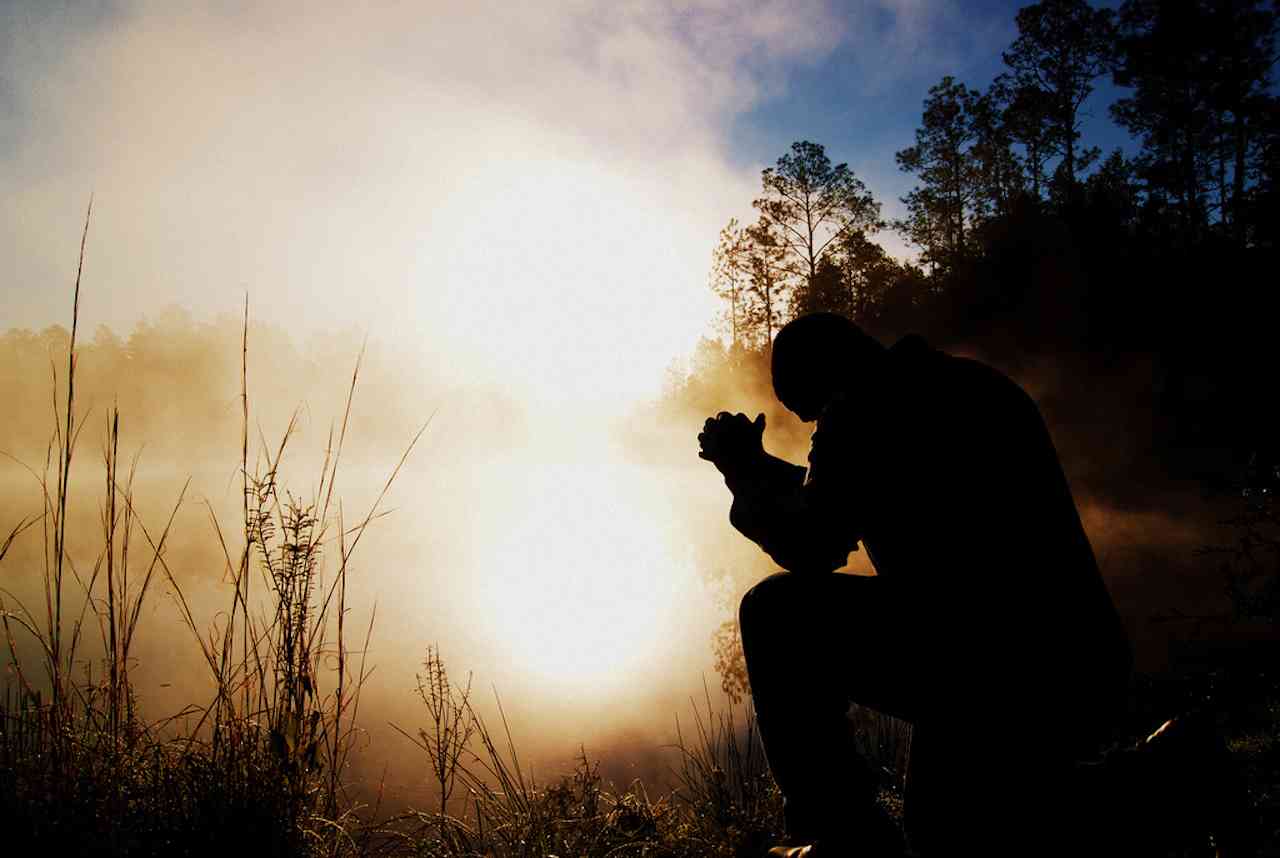 Confession..
CON.. FESS .. “speak the same thing”
Confess Jesus .. say same as God says
Confess sins .. say what God says
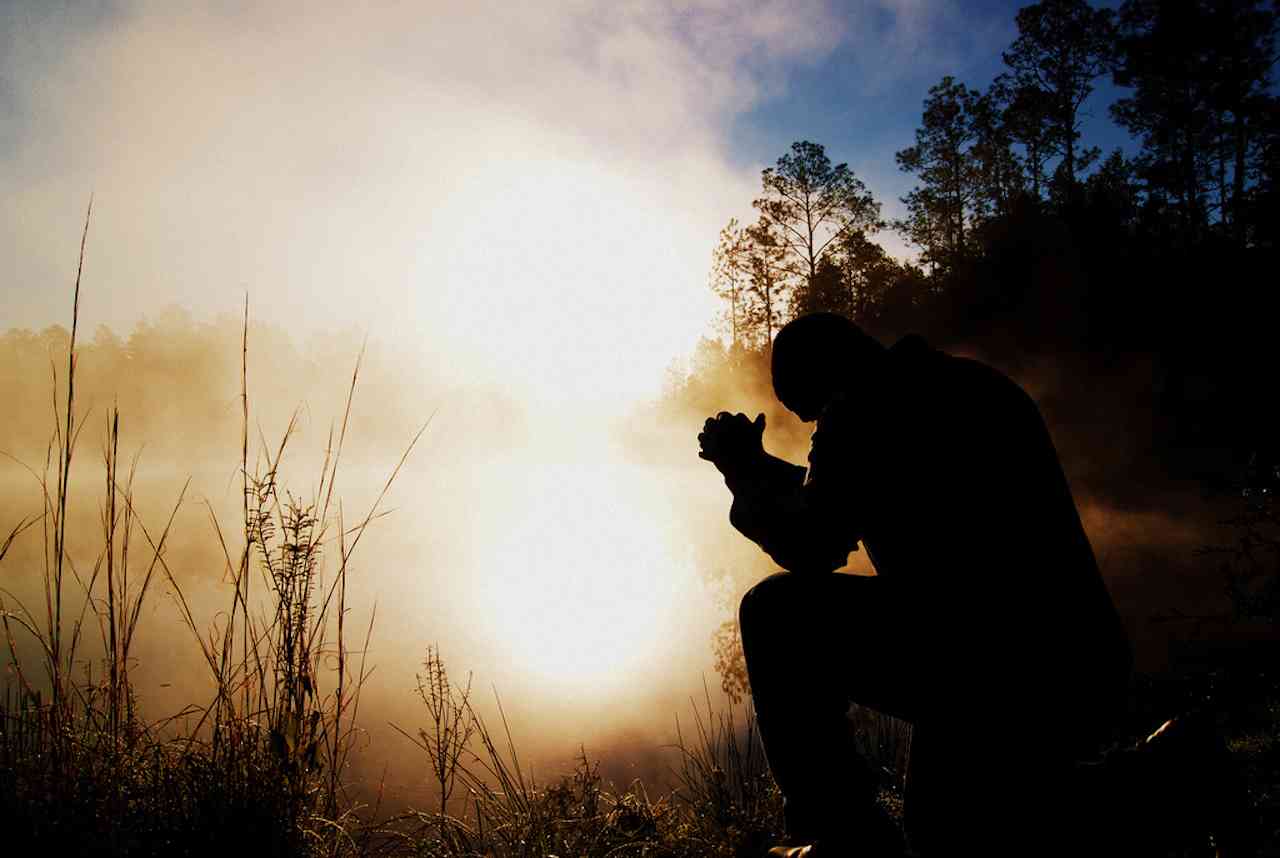 Not general ..
Not “Lord, forgive us of all our sins ..” 
We need to be specific about our sins…
More painful, but more beneficial…
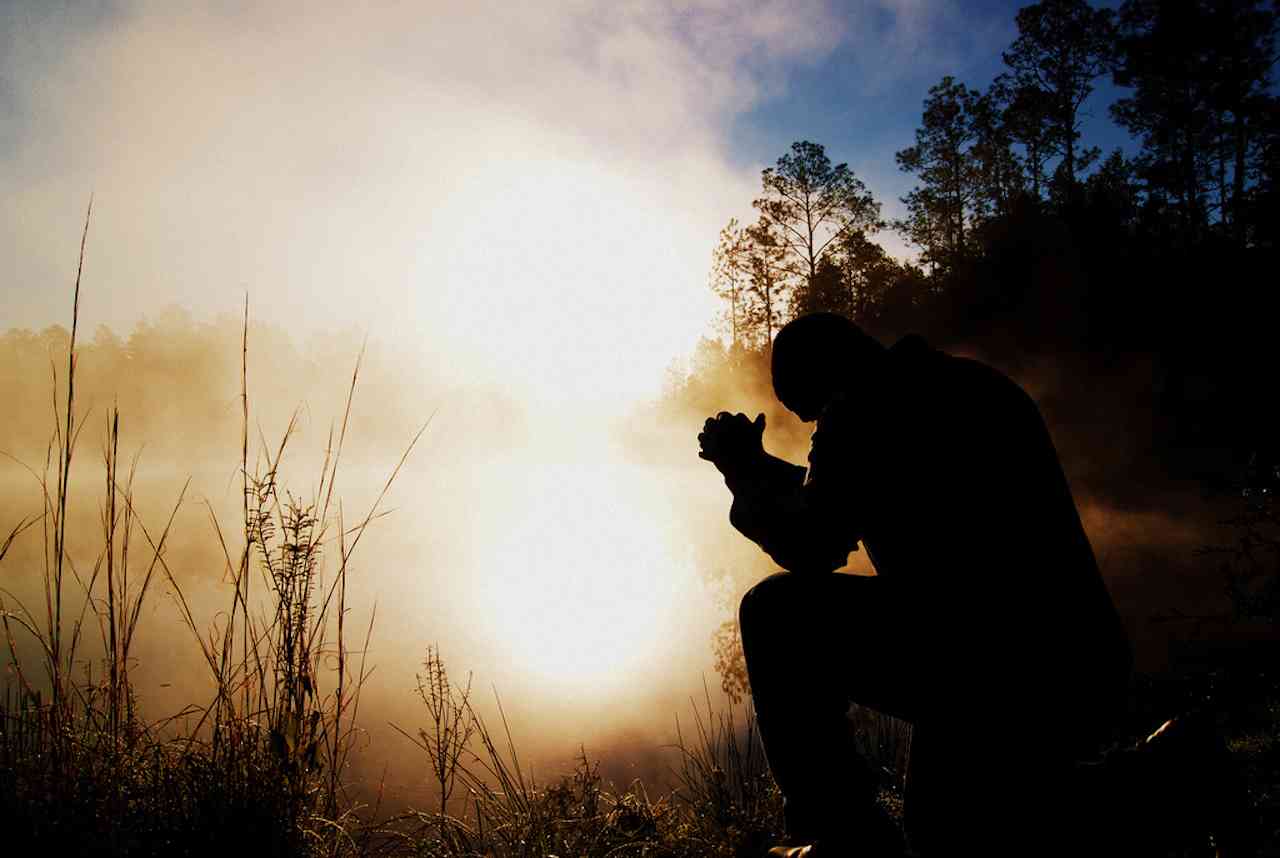 Deterrent effect..
Psalms 32:3-7  When I kept silent, my bones grew old Through my groaning all the day long. 4 For day and night Your hand was heavy upon me; My vitality was turned into the drought of summer. 5 I acknowledged my sin to You, And my iniquity I have not hidden. I said, "I will confess my transgressions to the Lord,"And You forgave the iniquity of my sin.
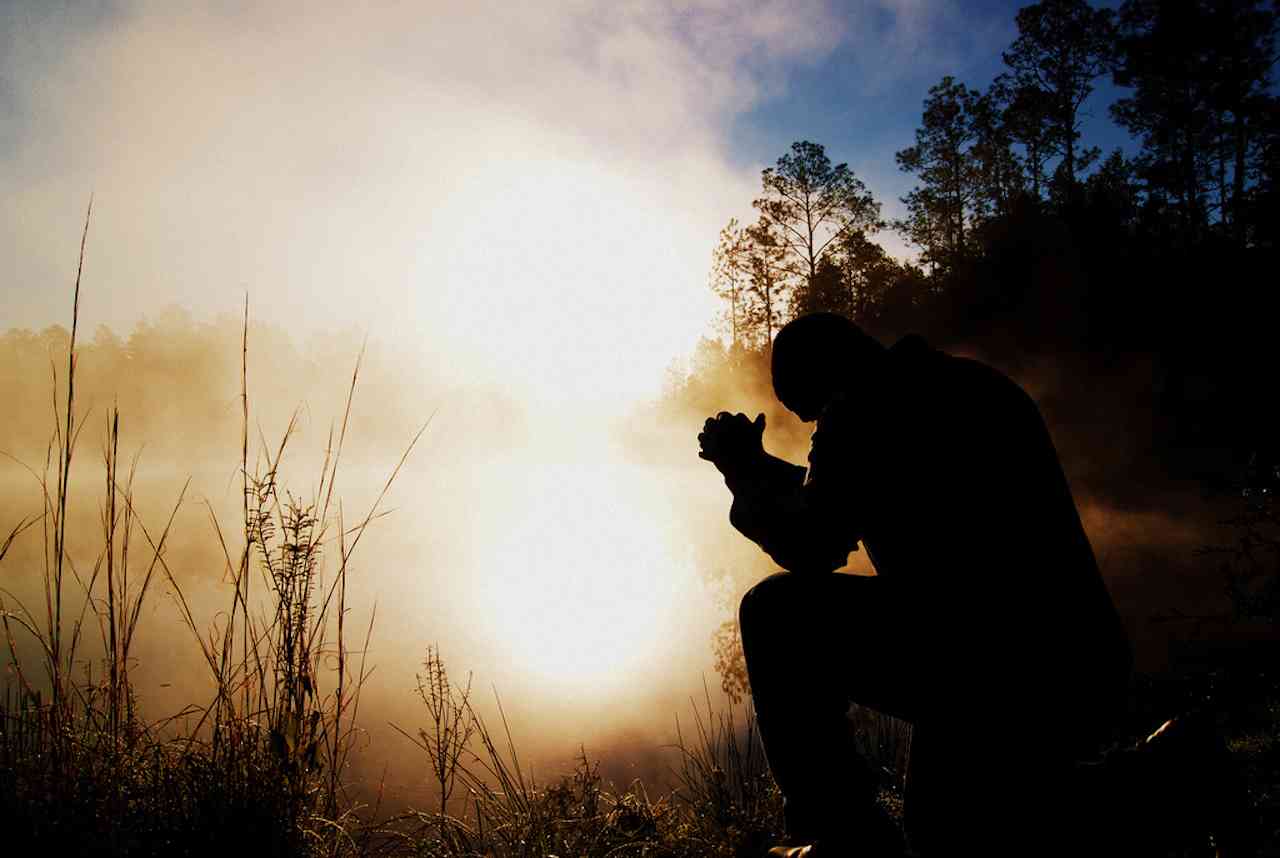 Can be very simple..
Luke 18:13 And the tax collector, standing afar off, would not so much as raise his eyes to heaven, but beat his breast, saying, 'God, be merciful to me a sinner!'
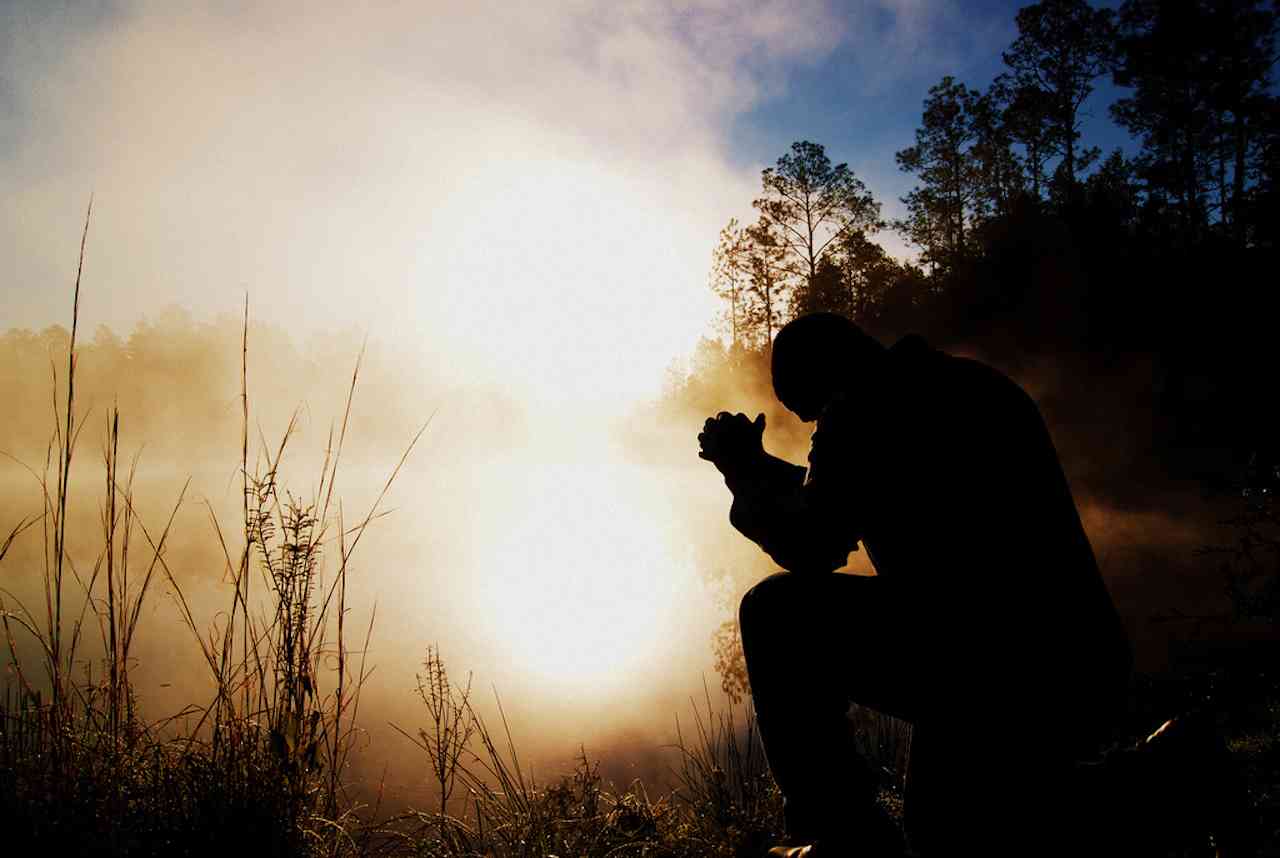 Corporate confession..
Ezra 9:6-7 "O my God, I am ashamed and embarrassed to lift up my face to Thee, my God, for our iniquities have risen above our heads, and our guilt has grown even to the heavens. 7 Since the days of our fathers to this day we have been in great guilt, and on account of our iniquities we, our kings and our priests have been given into the hand of the kings of the lands…
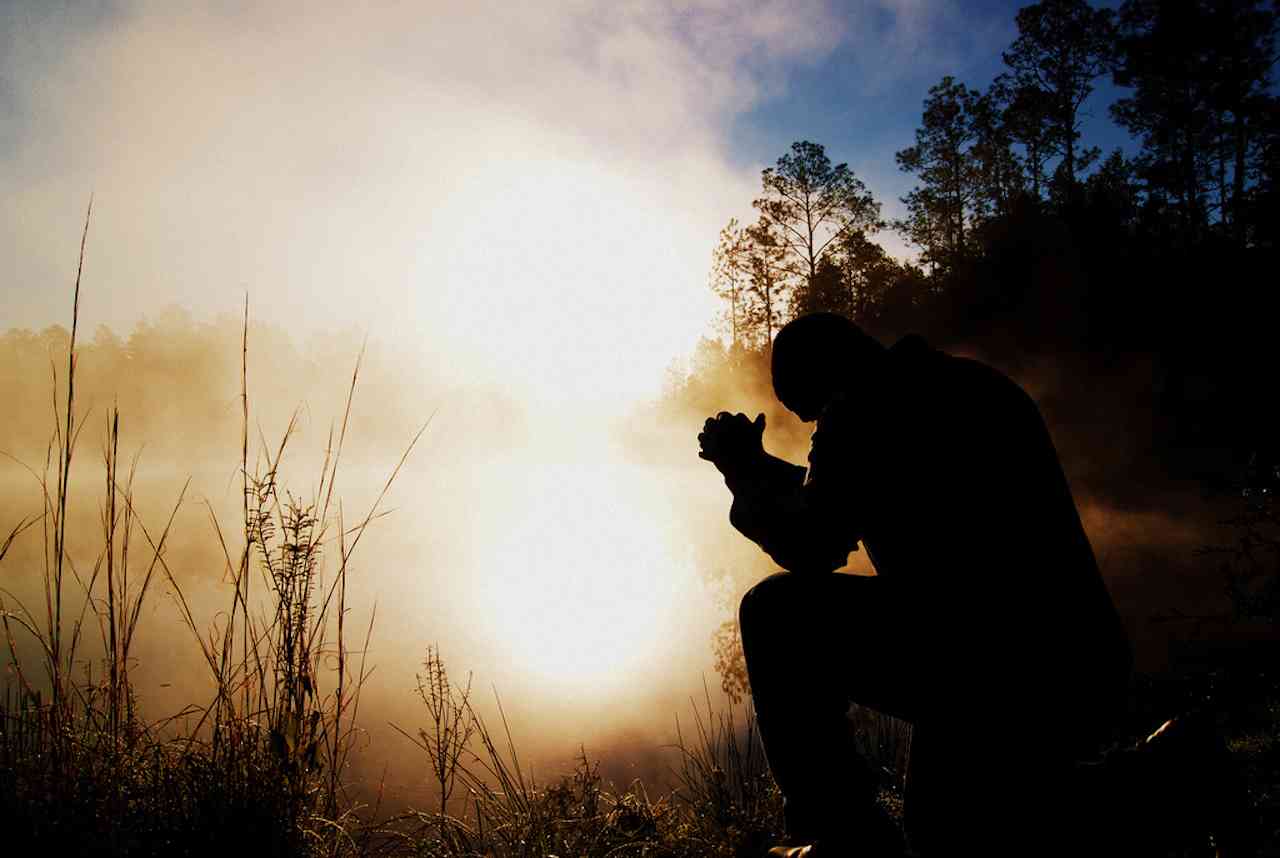 Corporate confession..
Ezra 9:9-12 For we are slaves; yet in our bondage, our God has not forsaken us, but has extended lovingkindness to us in the sight of the kings of Persia, to give us reviving to raise up the house of our God, to restore its ruins, and to give us a wall in Judah and Jerusalem. 10 And now, our God, what shall we say after this? For we have forsaken Thy command-ments,
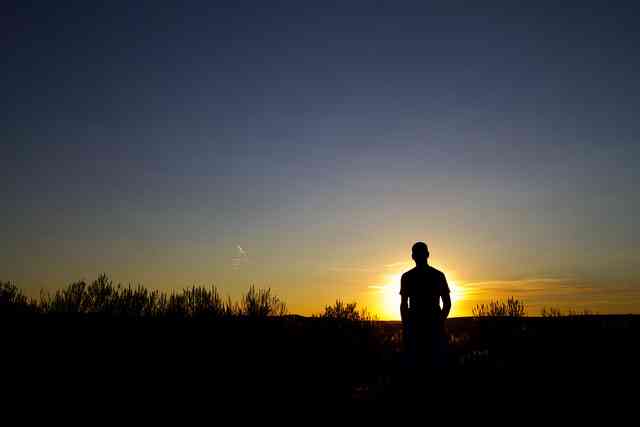 Prayer changes things .. But more often, amazingly, it changes PRAY.. ERS
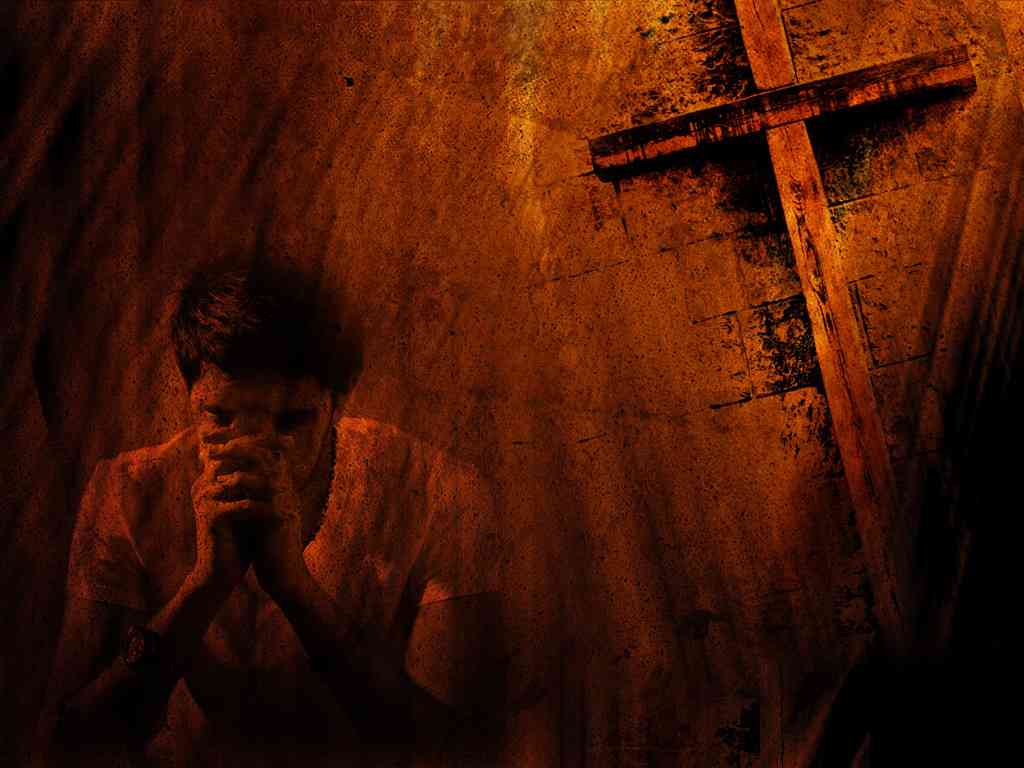 Teach Us to Pray
Worship and Confession
Matthew 6:9-15